Inhoud van de presentatie
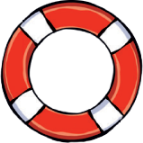 Introductie
1
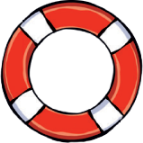 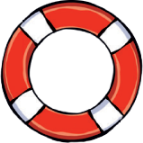 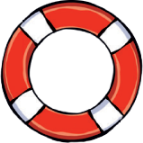 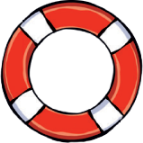 Hoe veilig is het in ……?
De Waterveiligheidscode
Tips van de lifeguards
…….. Reddingsbrigade
2
3
4
5
WATERVEILIG
Introductie
Naam: ……

Instructeur en lifeguard bij de ….. Reddingsbrigade
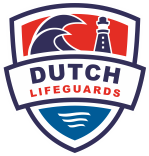 WATERVEILIG
3
….. Reddingsbrigade
Opgericht in 19..
StrandVeiligheid ……
WATERVEILIG
4
…….. Reddingsbrigade
Zwemles in De/ het ………….
WATERVEILIG
5
……… Reddingsbrigade
Levensreddende EHBO
WATERVEILIG
6
……….. Reddingsbrigade
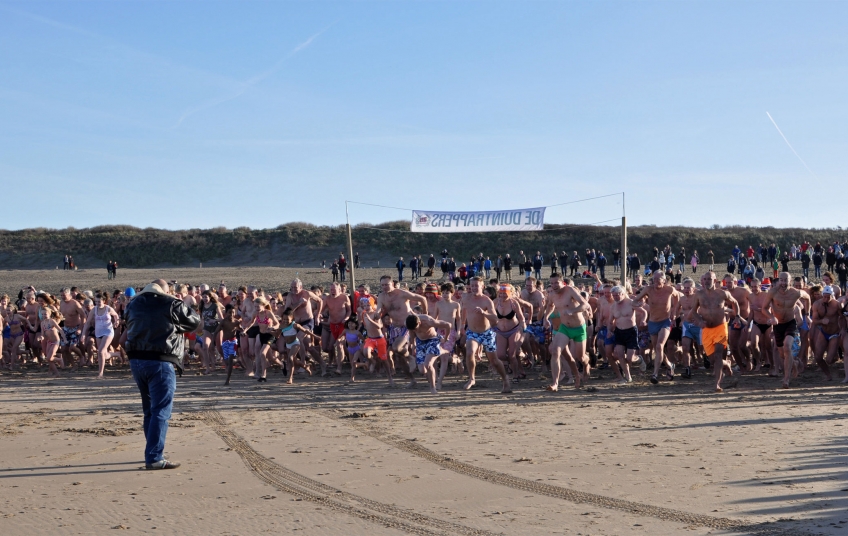 Evenementen
WATERVEILIG
7
………. Reddingsbrigade
Strandbewaking
WATERVEILIG
8
………… Reddingsbrigade
Toezicht
WATERVEILIG
9
………… Reddingsbrigade
EHBO
WATERVEILIG
10
……… Reddingsbrigade
Op het Strand
WATERVEILIG
11
………… Reddingsbrigade
In zee
WATERVEILIG
12
Hoe veilig is het in ………?
In ………. zijn veel plekken met water. Je komt er iedere dag wel langs. Wie kent een plek in de buurt die risicovol is?
WATERVEILIG
13
Hoe veilig is het in …….?
WATERVEILIG
14
Hoe veilig is het in ……..?
WATERVEILIG
15
Hoe veilig is het in …….?
WATERVEILIG
16
Hoe veilig is het in ………?
WATERVEILIG
17
Hoe veilig is het in ………?
WATERVEILIG
18
Tips van de lifeguards
Ga nooit verder dan je kunt staan
Zwem bij de rood-gele vlaggen
Tips van de lifeguards
QUIZ: Welke vlag wappert er?
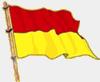 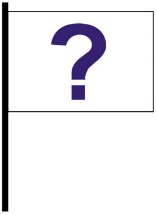 Zwemgebied
Kind gevonden
Watersportgebied
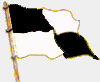 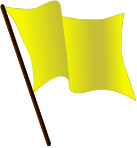 Gevaarlijk zwemmen!
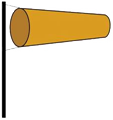 Drijvende voorwerpen verboden
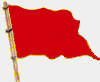 Verboden te zwemmen!
De waterveiligheidscode
1. Let op de gevaren:
Doe in de buurt van water altijd extra voorzichtig, wees voorbereid
Weet welke gevaren er zijn bij de verschillende waterlocaties
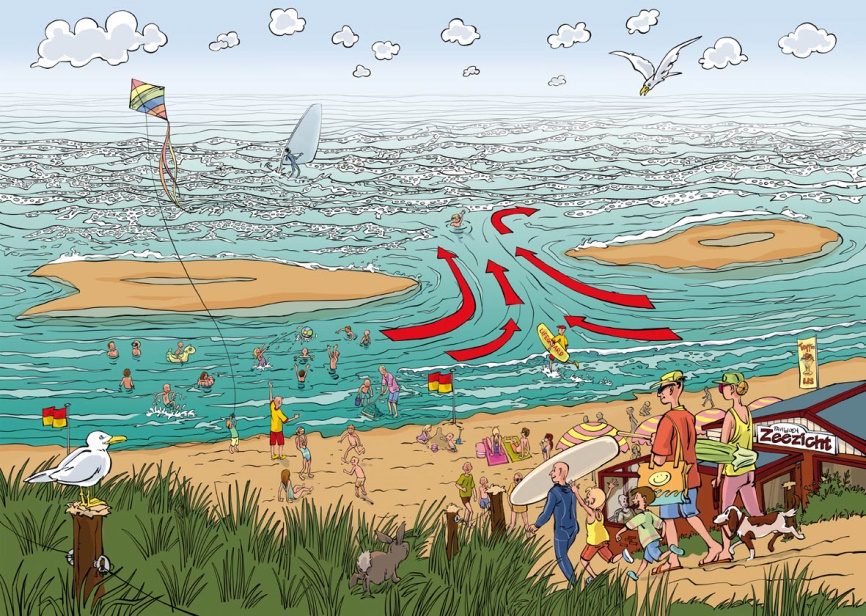 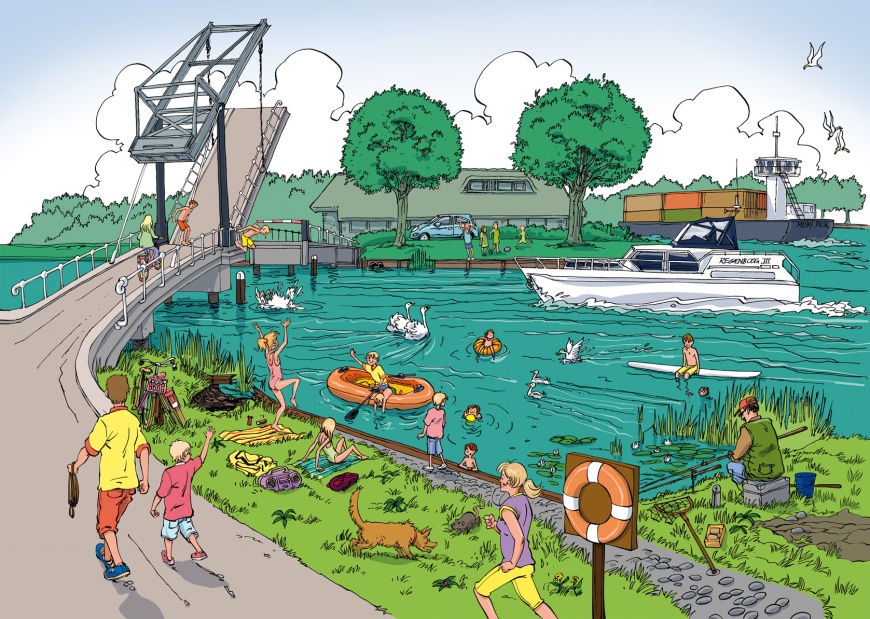 WATERVEILIG
22
De waterveiligheidscode
2. Volg veiligheidsadviezen op:
Kies voor een zwemplaats waar toezicht aanwezig is
Kijk rond naar waarschuwingsborden of vlaggen
Vraag de toezichthouder zo nodig om aanvullend advies
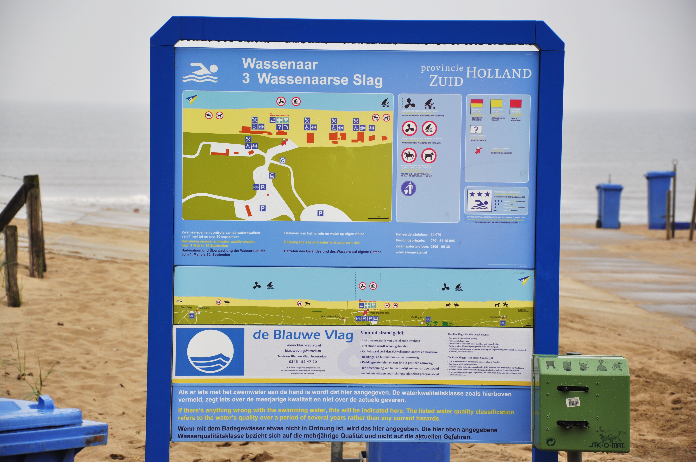 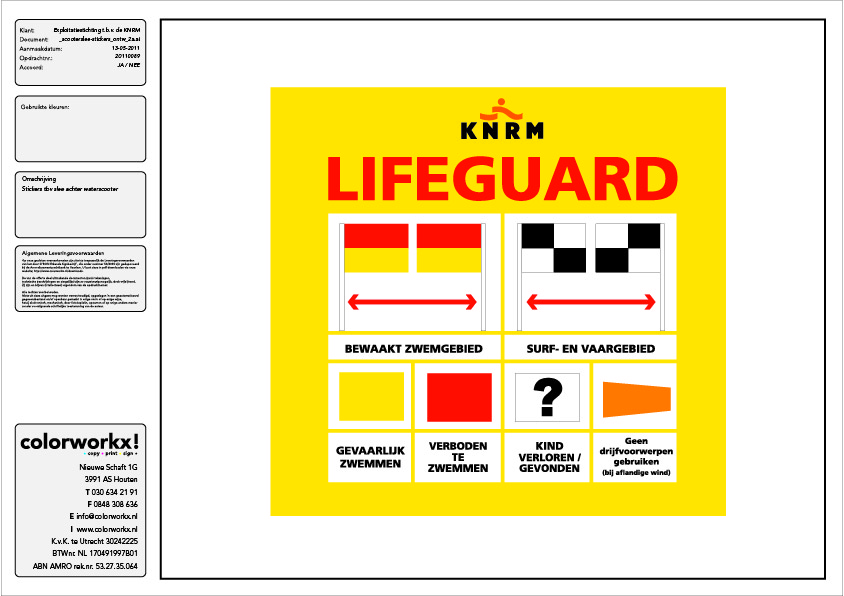 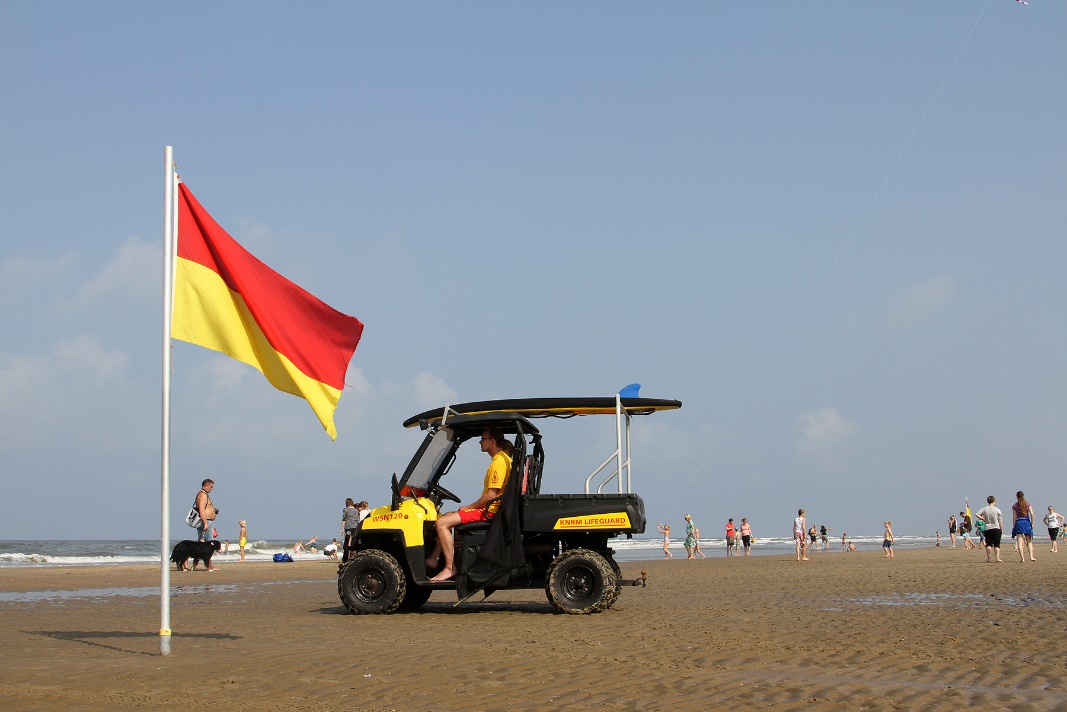 WATERVEILIG
23
De waterveiligheidscode
3. Ga met een vriend zwemmen:
Als je alleen gaat is er niemand die je kan helpen, ga je met meerdere dan is het veiliger
Weet wat je moet doen mocht je in problemen komen (adem rustig en trek aandacht van de kant)
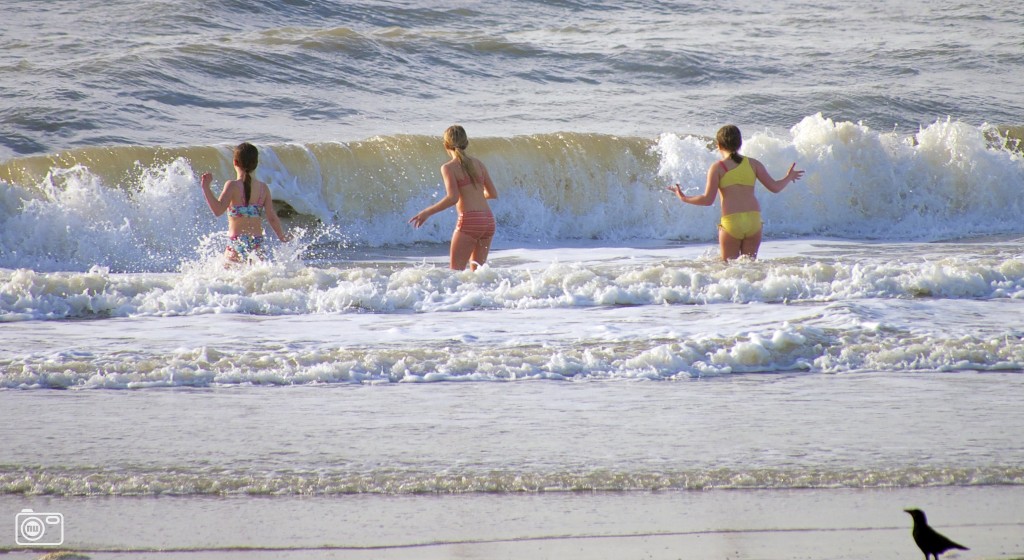 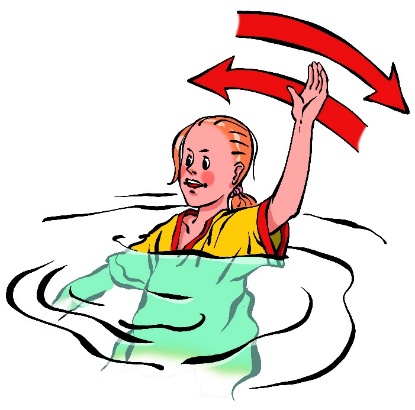 WATERVEILIG
24
De waterveiligheidscode
4. Leer zwemmend redden!

Zaterdag 28 mei workshop Jonge Redders in het Sterrenbad Wassenaar
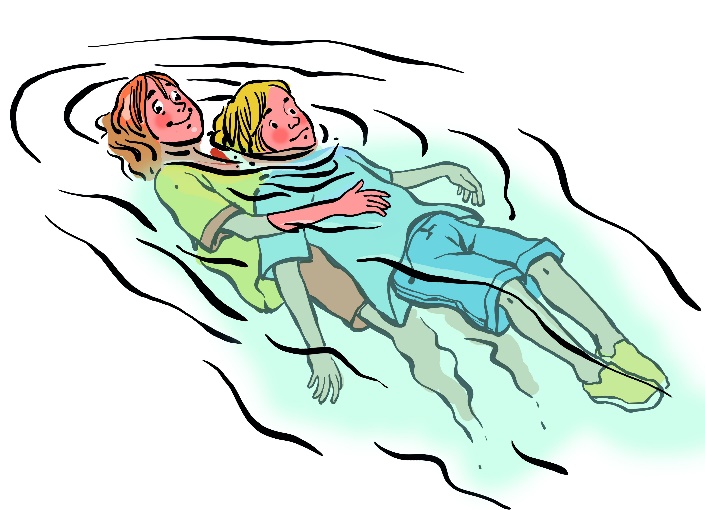 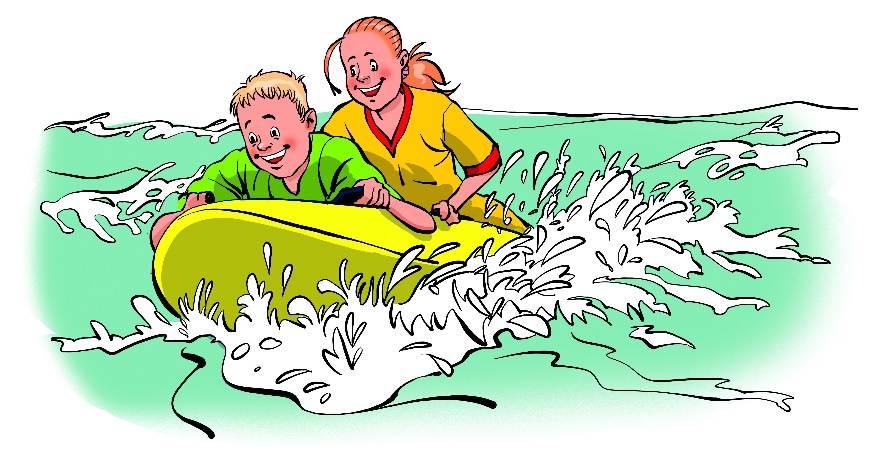 WATERVEILIG
25
Colofon
WATERVEILIG is een initiatief van:
Vragen?
Koninklijke Nederlandse Redding Maatschappij
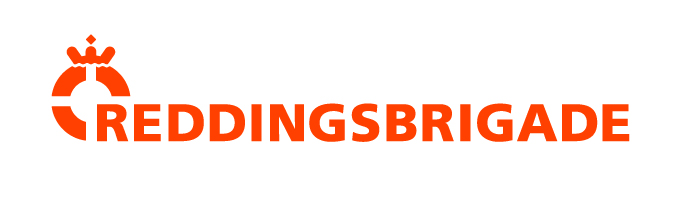 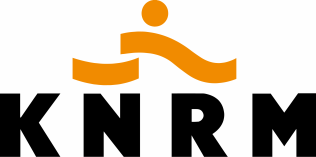 Koninklijke Nederlandse Bond tot het Redden van Drenkelingen
WATERVEILIG
26